Estadística de la Dirección General de Seguridad Publica Municipal de TorreónSEPTIEMBRE 2019
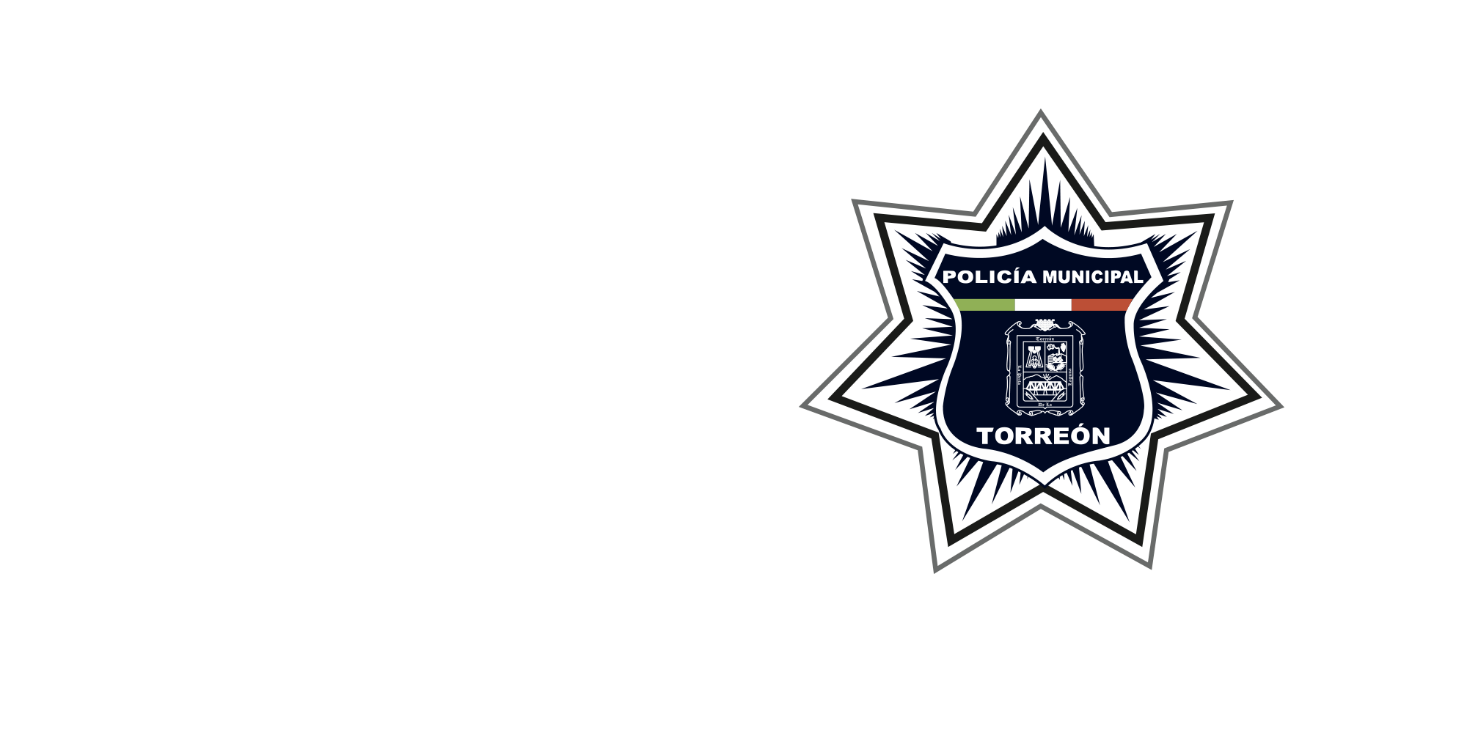 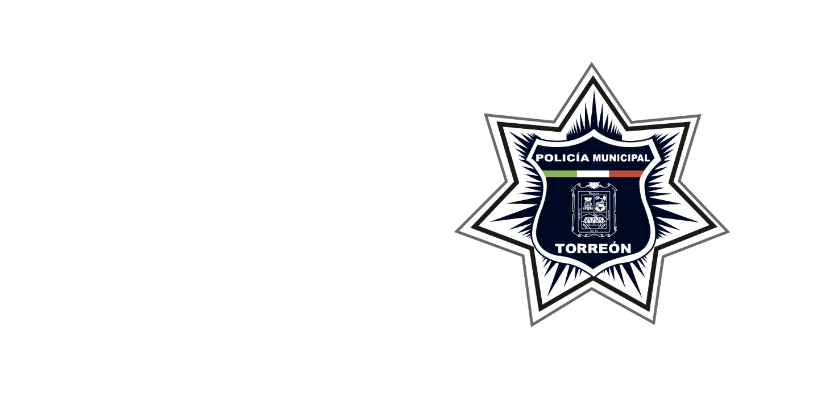 Estado de Fuerza DGSPM Torreón
SEPTIEMBRE 2019
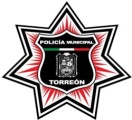 La totalidad del personal cuenta
con certificación en Control y confianza vigente
(fuente: Centro Estatal de Control y Confianza )
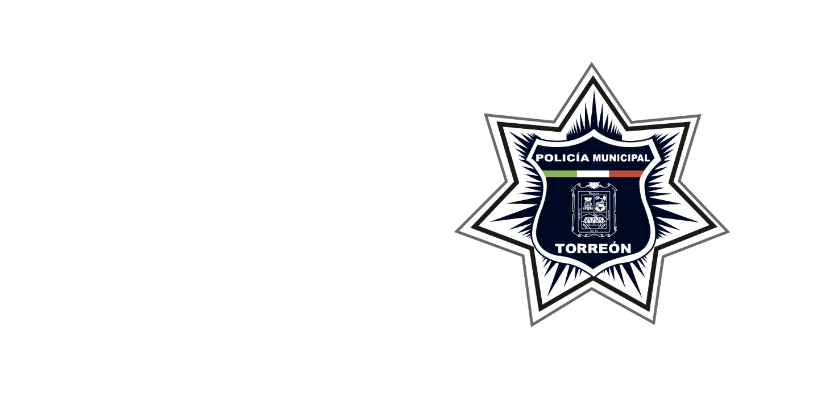 Programa de Contratación
SEPTIEMBRE 2019
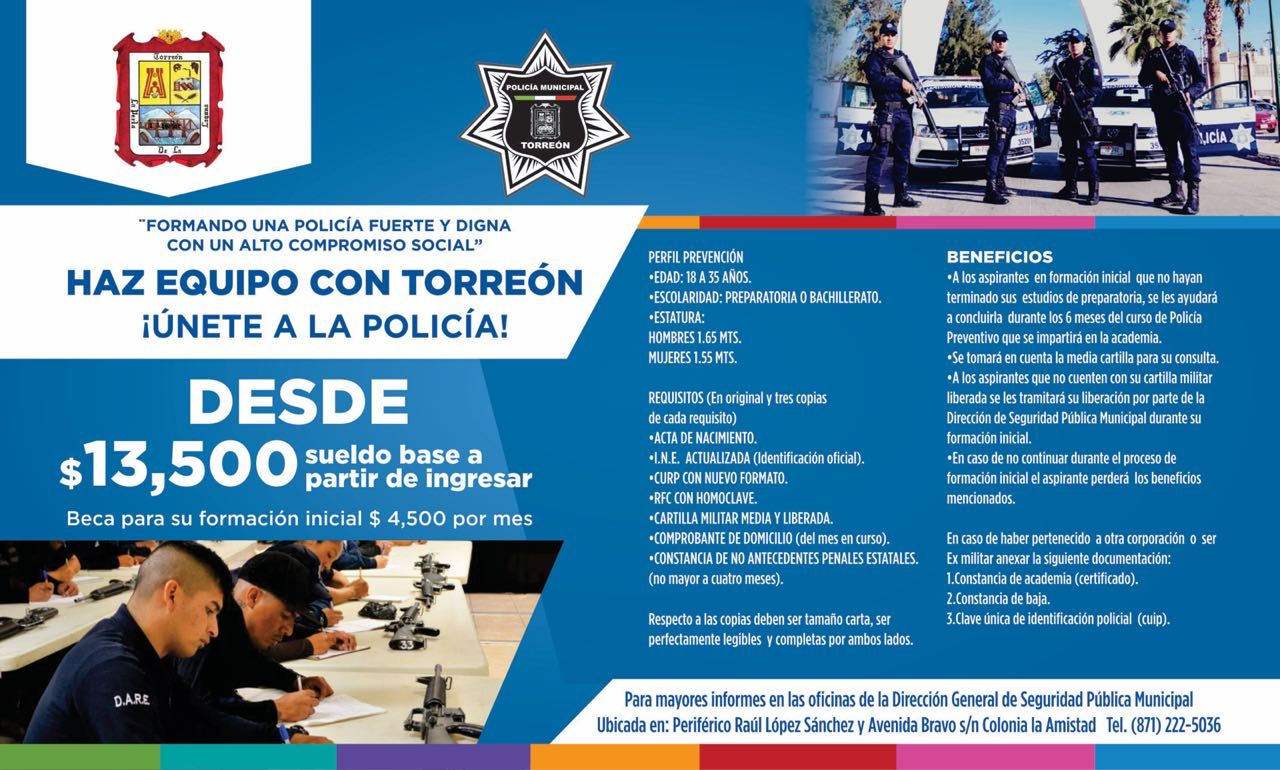 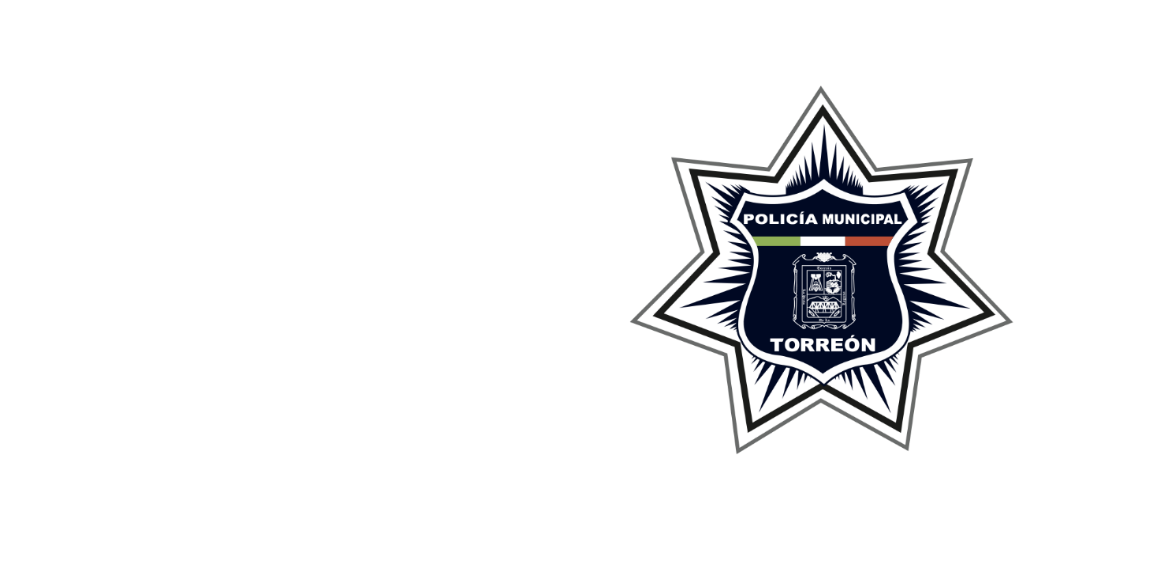 Estadística del Desempeño Policial
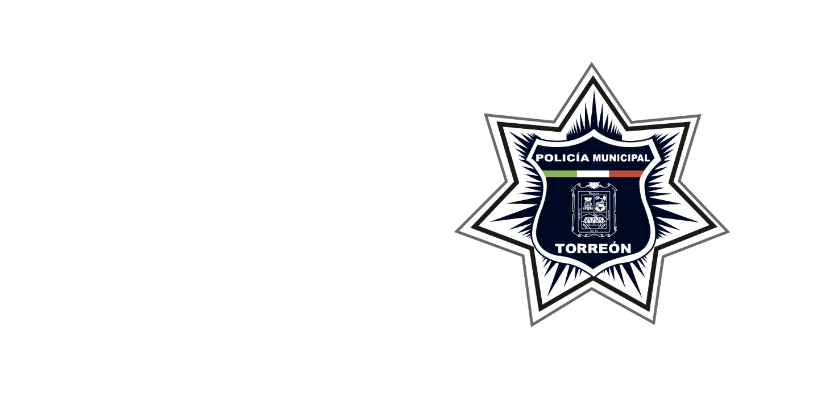 SEPTIEMBRE 2019